اللون الأحمر
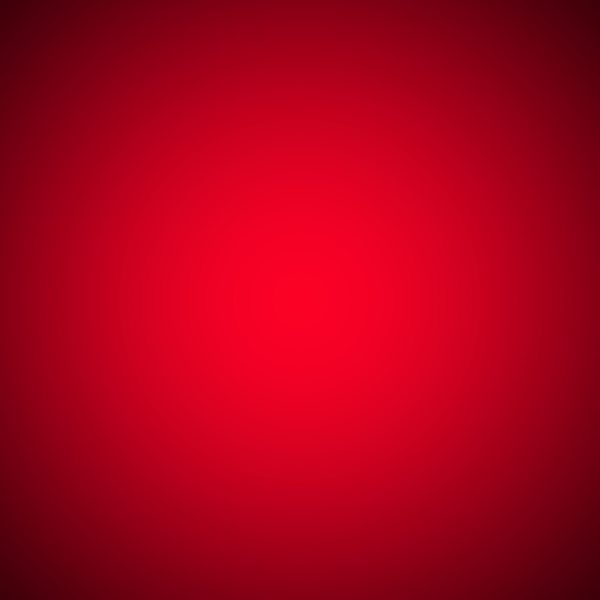 اللون الأحمر هو أول ألوان قوس قزح
الأزهار
زهرة الدحنون البرية
البندورة
الفلفل الحلو
الفلفل الحار
الفراولة
الكرز
التفاح
البطيخ
الدعسوقة
الفراشة
العصفور
السمكة
الدم